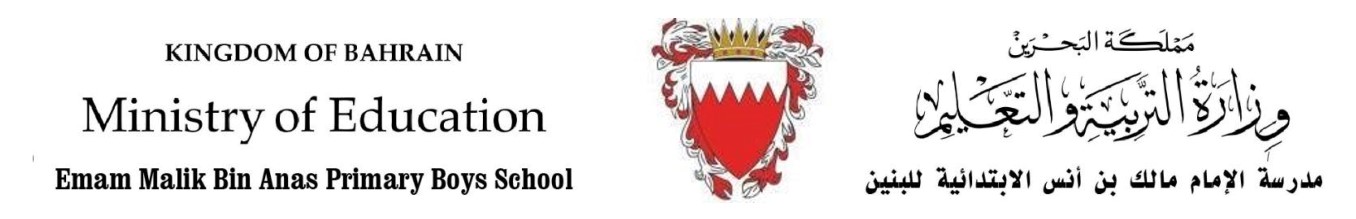 الرَّجُلُ الطّائِرُ
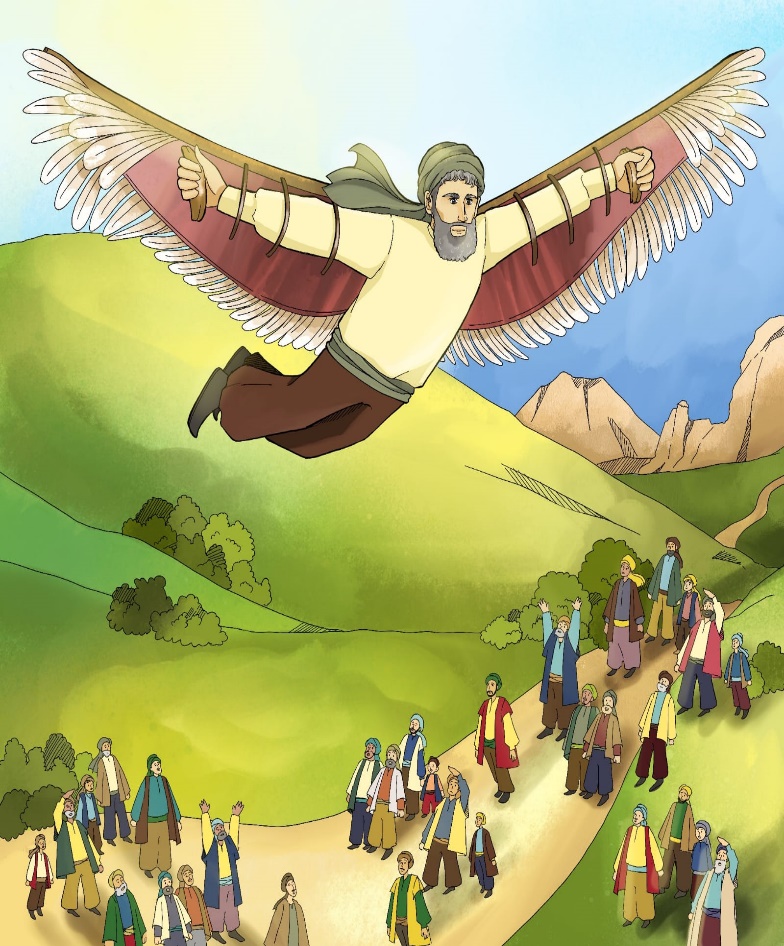 اسم المعلم: عبدالكريم نجم عبدالله العلي
المادة الدراسية: اللغة العربية الفصل الثاني
الصف: ثاني 2
2022/2021 م
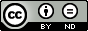 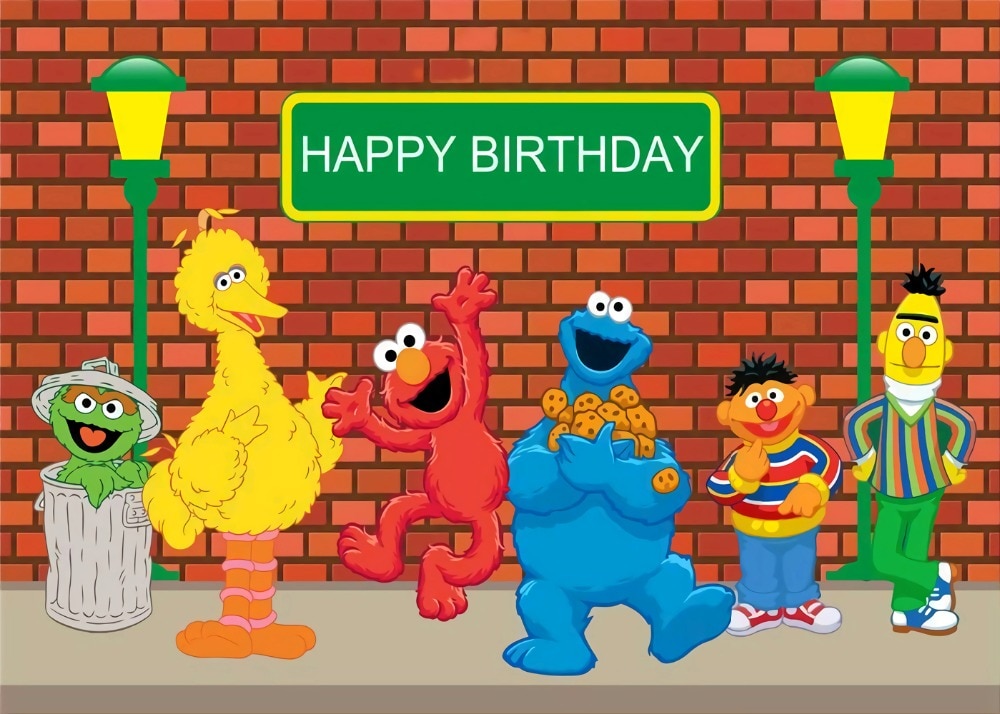 هنا صف الثاني 2
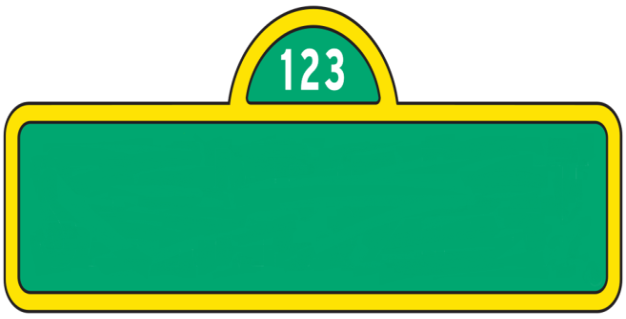 قوانين الصف
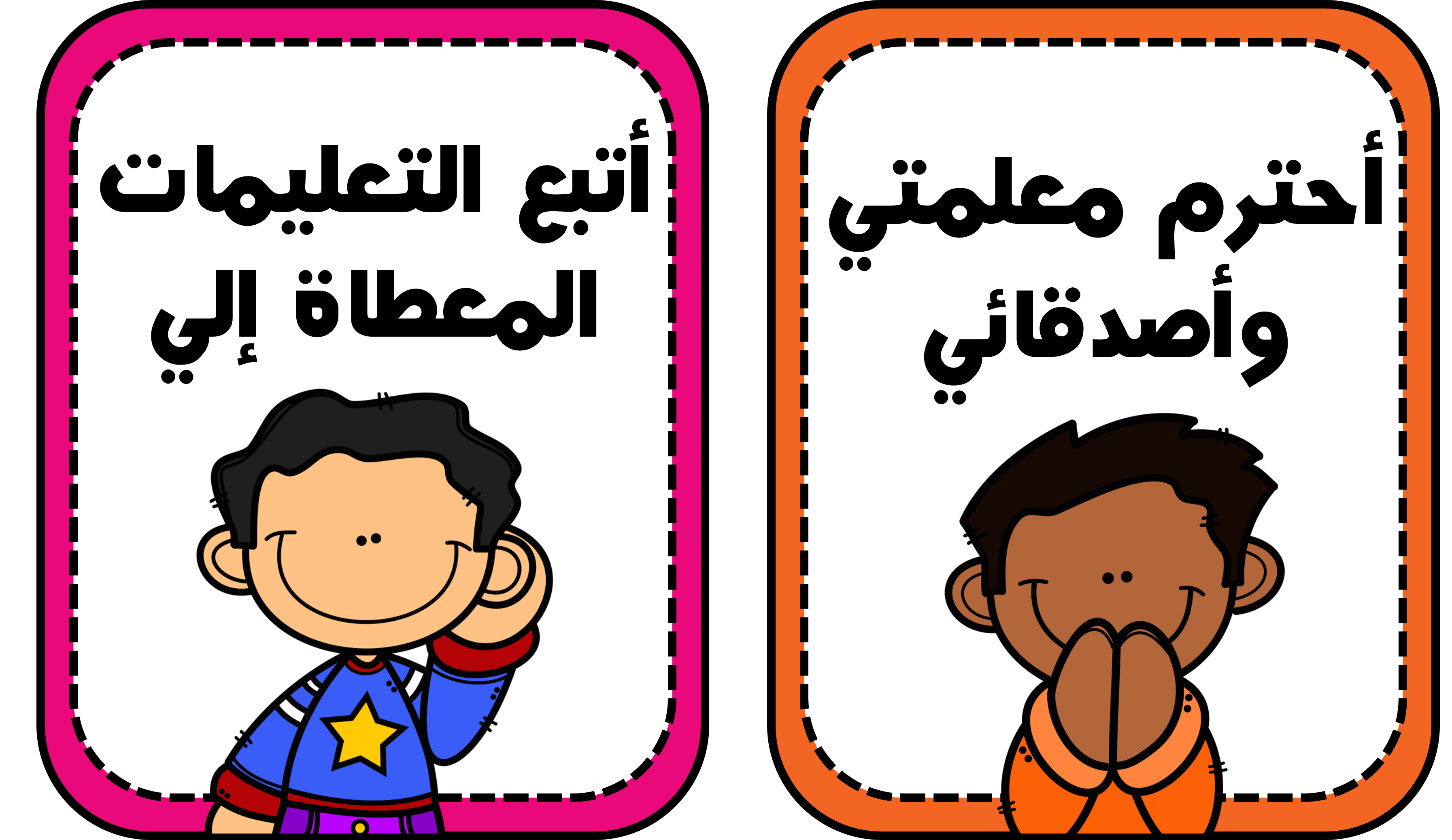 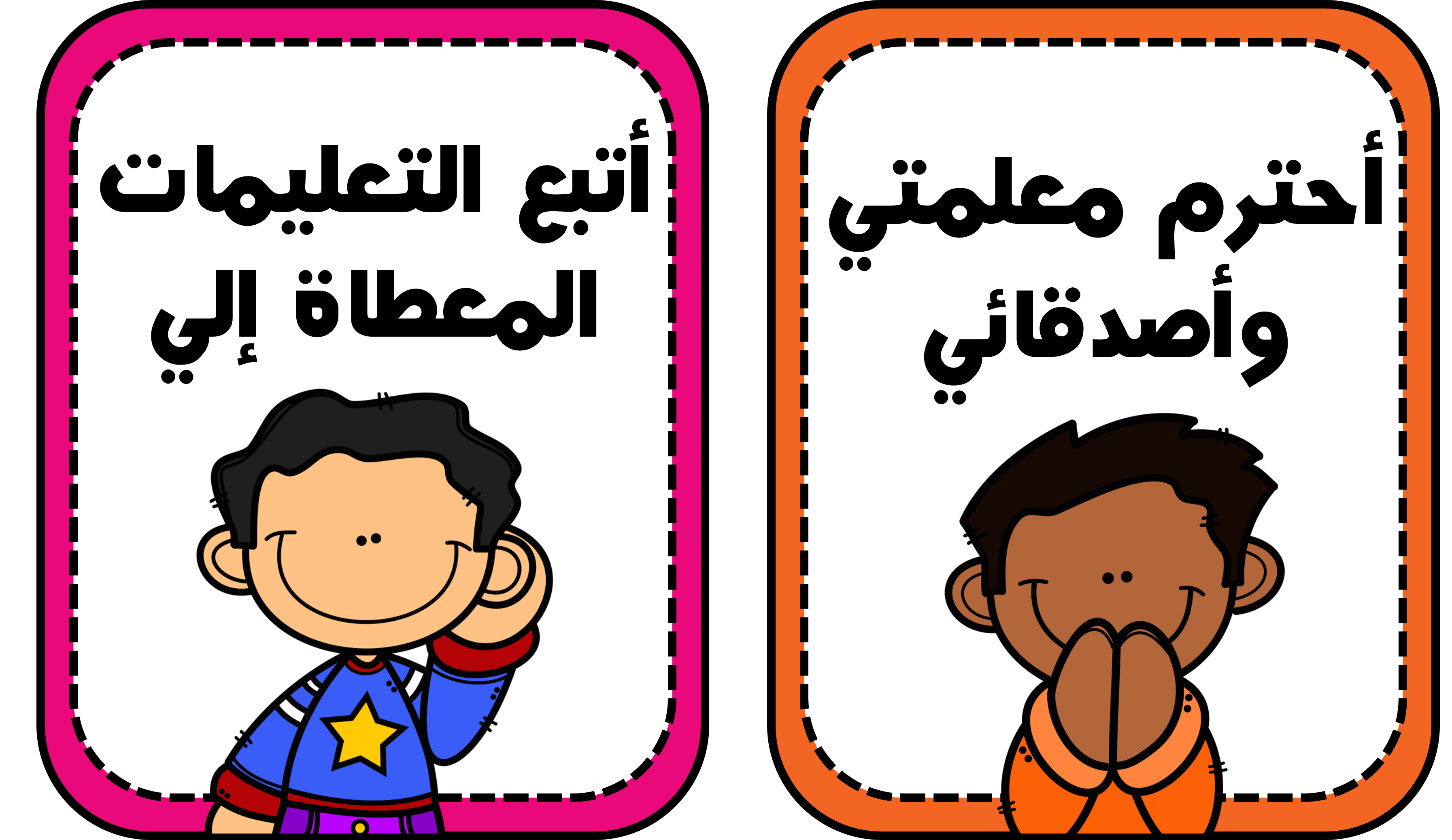 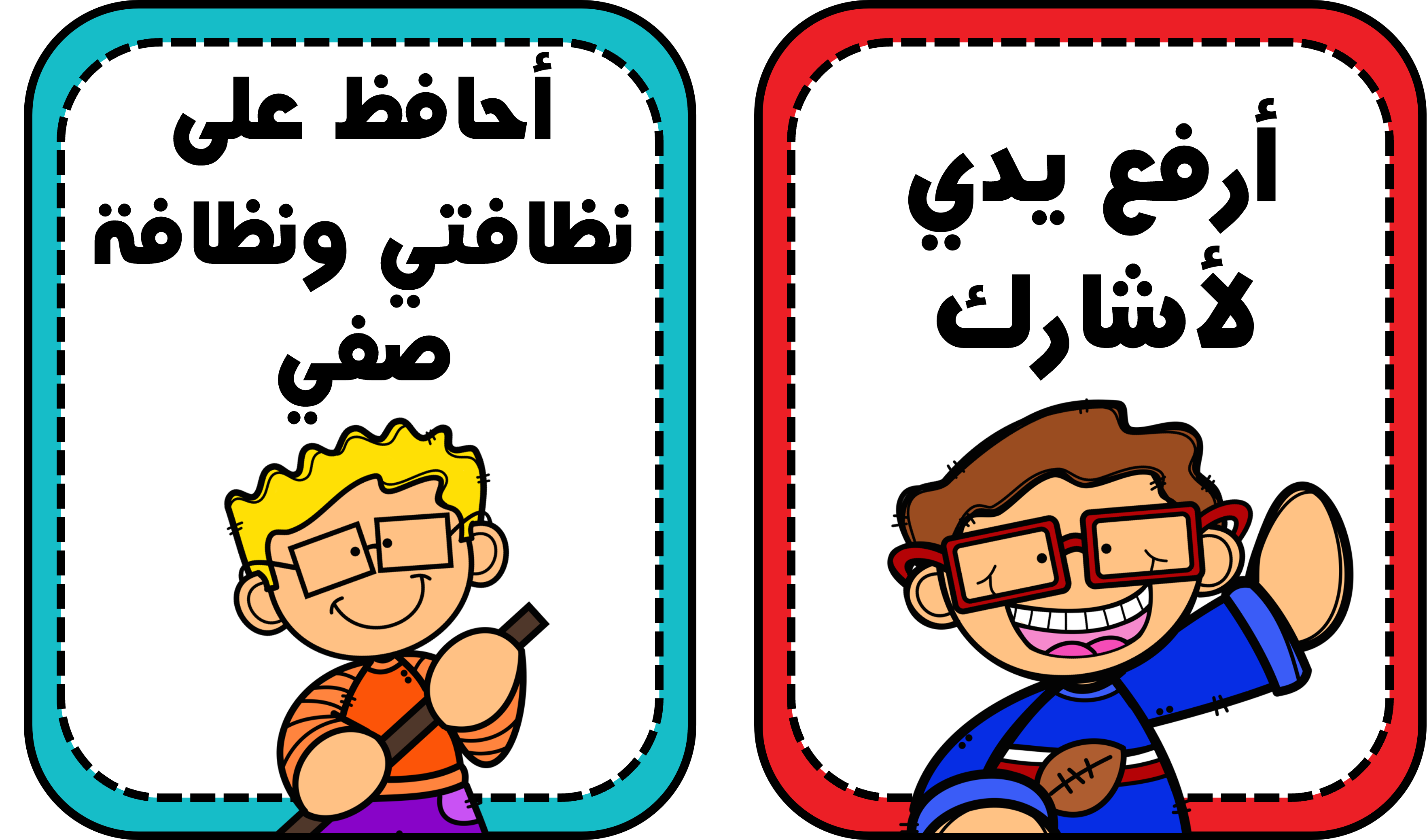 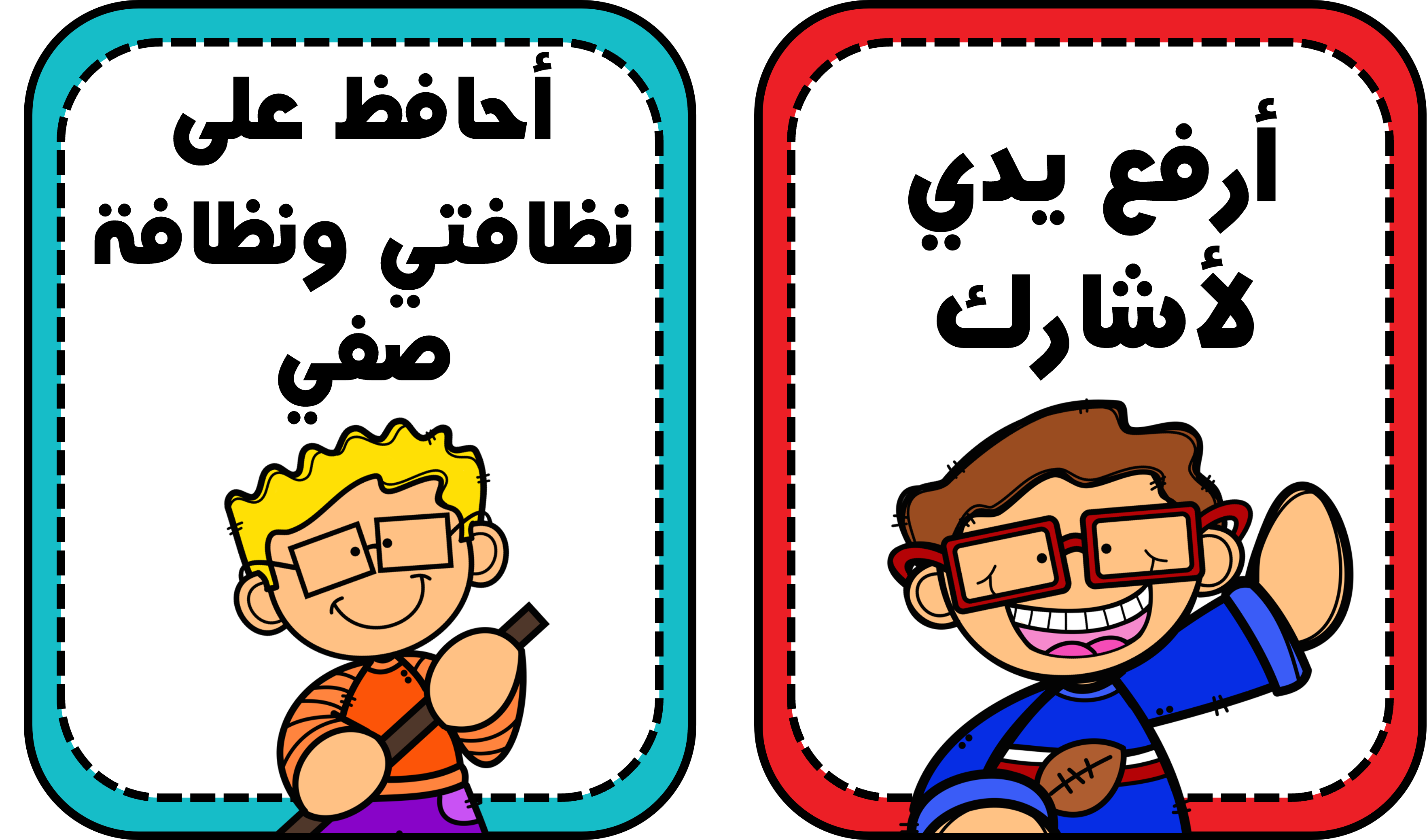 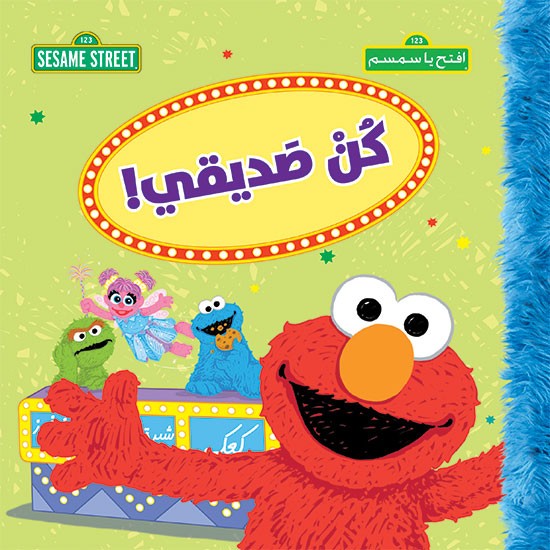 النشاط الاستهلالي
اكتب اسم بلد تتمنى السفر إليه؟
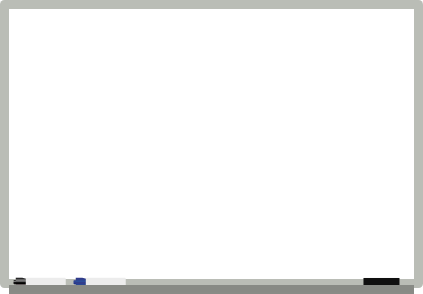 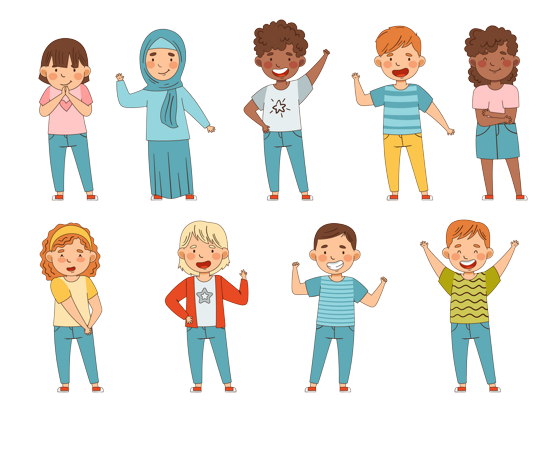 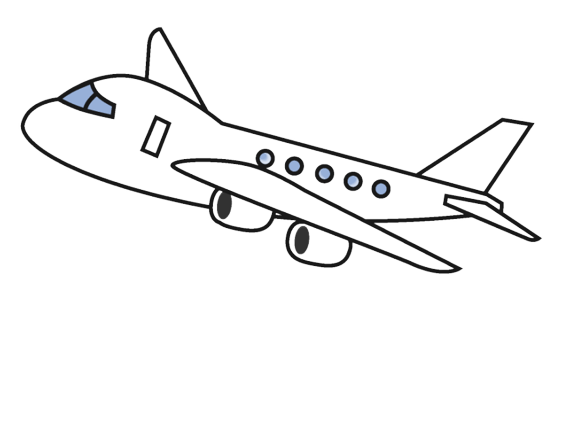 [Speaker Notes: قراءة الحرف مع الضم ثم مع التنوين بالضم، شرح بأن النون غير حقيقية أي نقرأها لكن ما نكتبها]
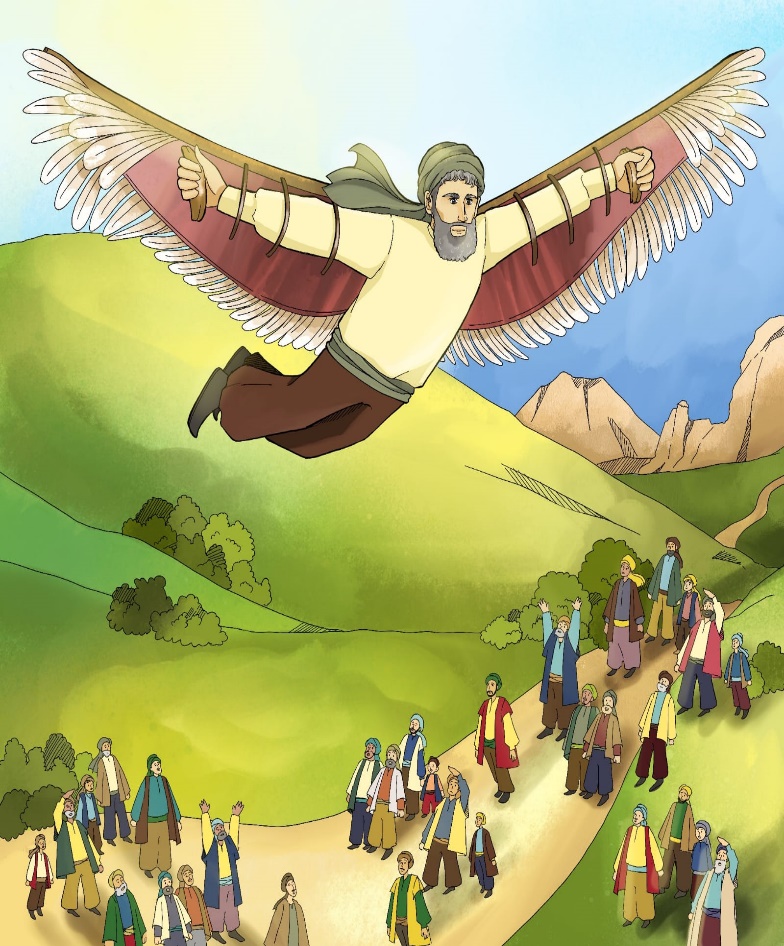 الرَّجُلُ الطّائِرُ
[Speaker Notes: قراءة الحرف مع الضم ثم مع التنوين بالضم، شرح بأن النون غير حقيقية أي نقرأها لكن ما نكتبها]
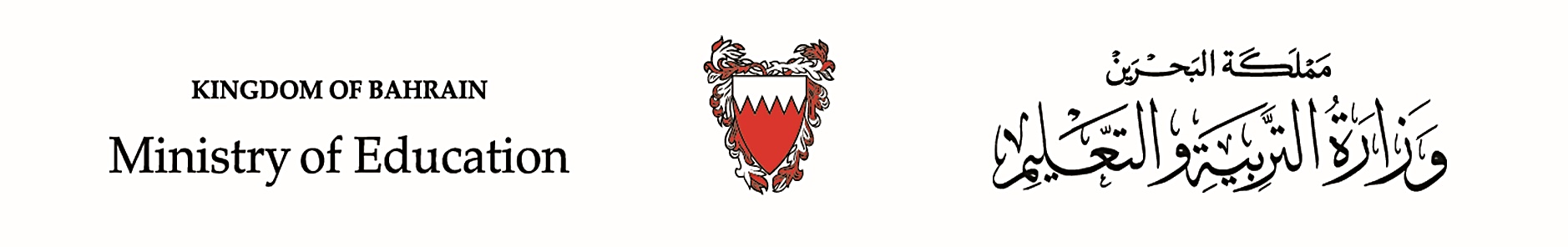 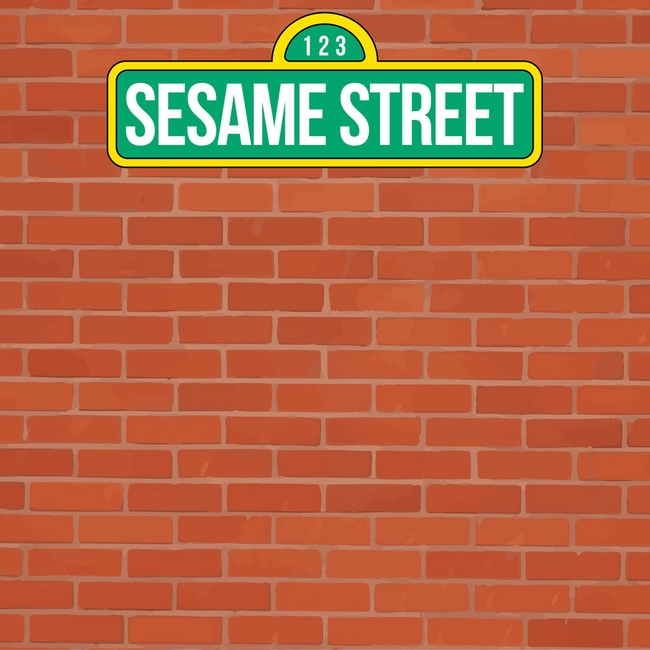 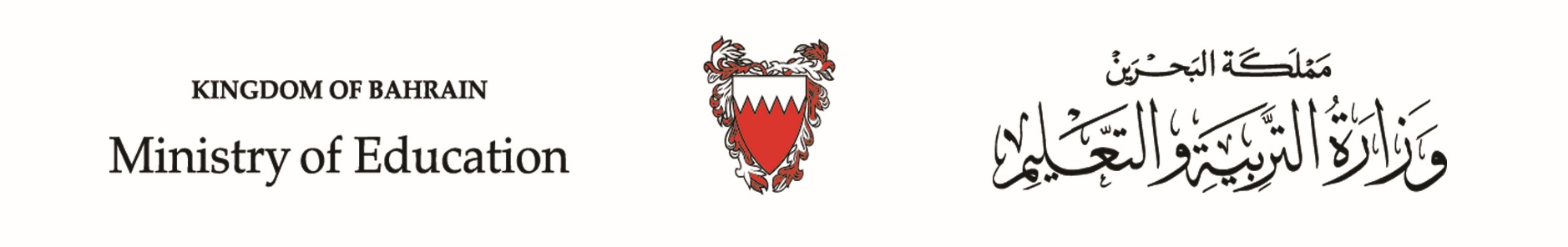 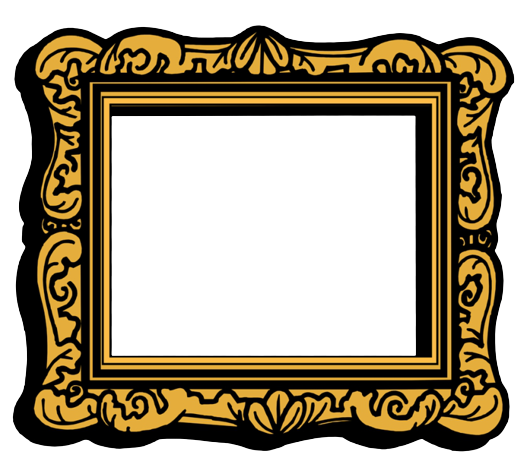 الحَلْقَةُ الأُولى - اللُّغَةُ العَرَبيّةُ / الصَّفُّ الثاني الابْتِدائيّ   الفَصْلُ الدِّراسيُّ الثاني – وحدة اختراعات وابتكارات
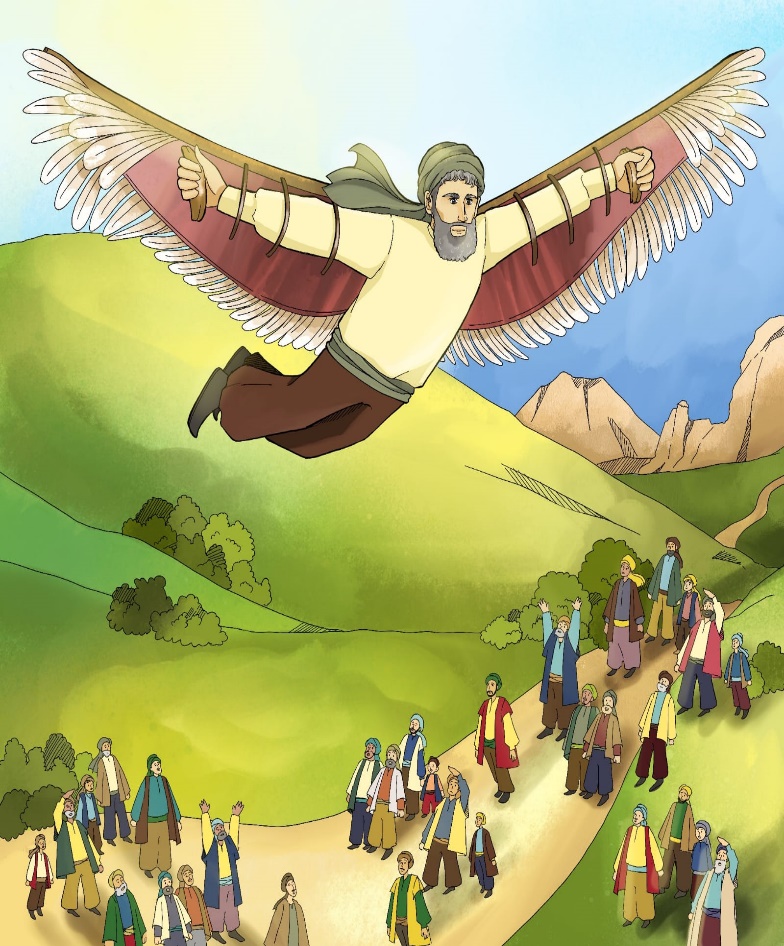 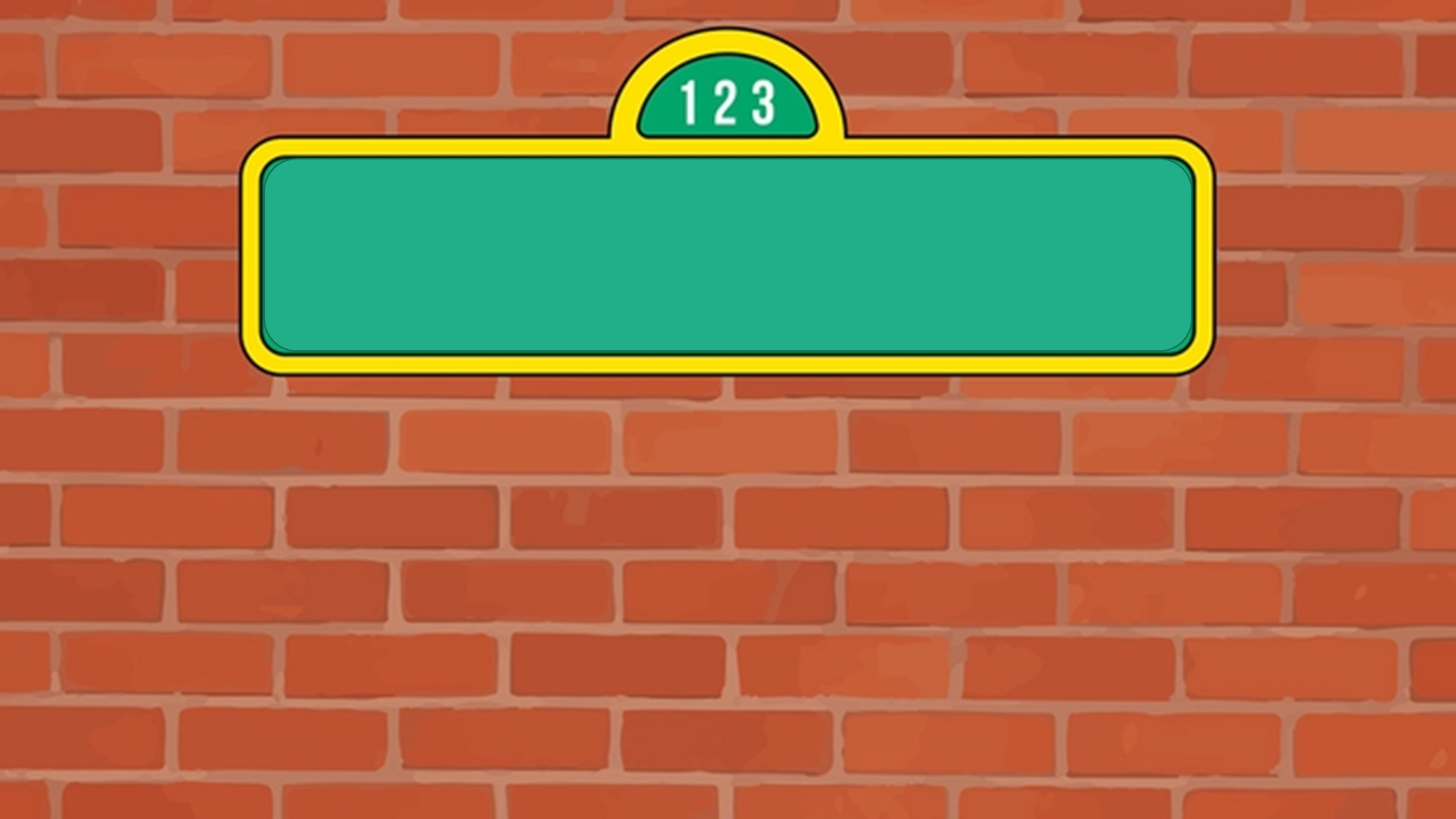 الرَّجُلُ الطّائِرُ
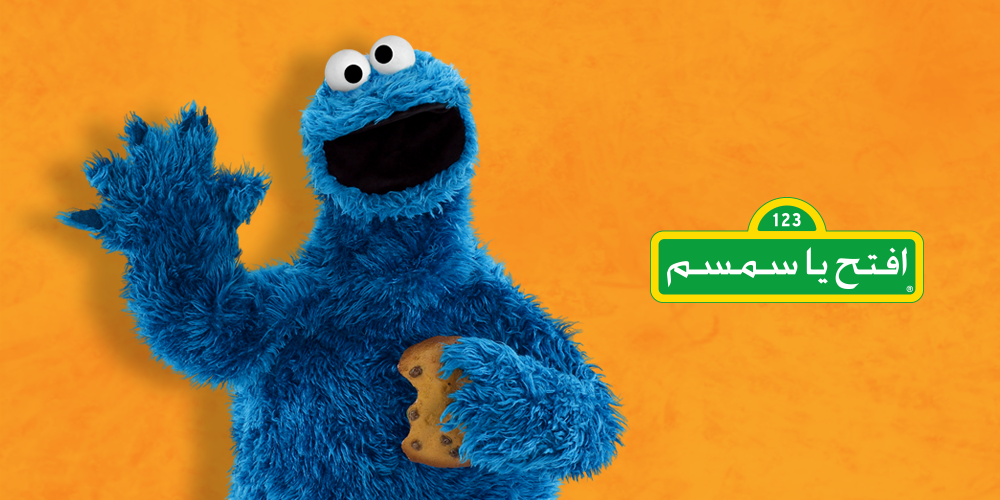 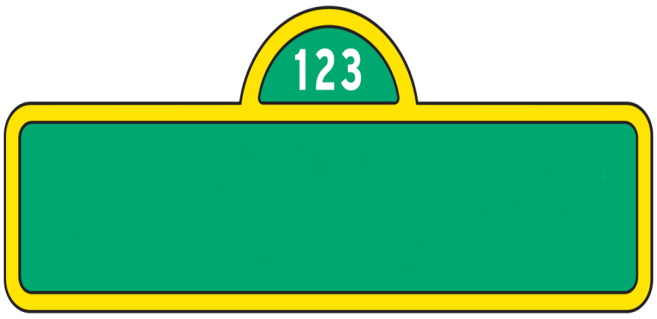 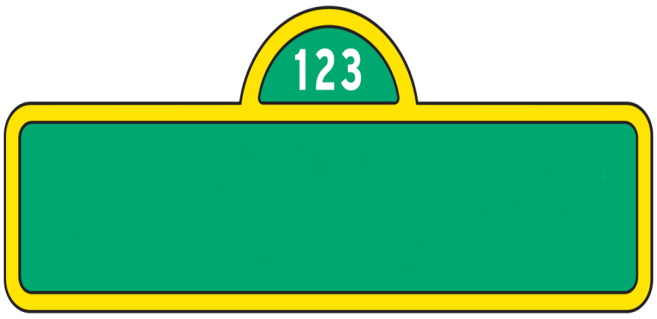 أهداف الدرس:
1- أن يقرأ التلميذ ما لا يقل عن جملة من  جمل الدرس قراءة سليمة خالية من الأخطاء مع التلوين الصوتي.
2- أن يميز التلميذ بين أسماء الإشارة (ذلك، تلك) تمييزًا صحيحًا.
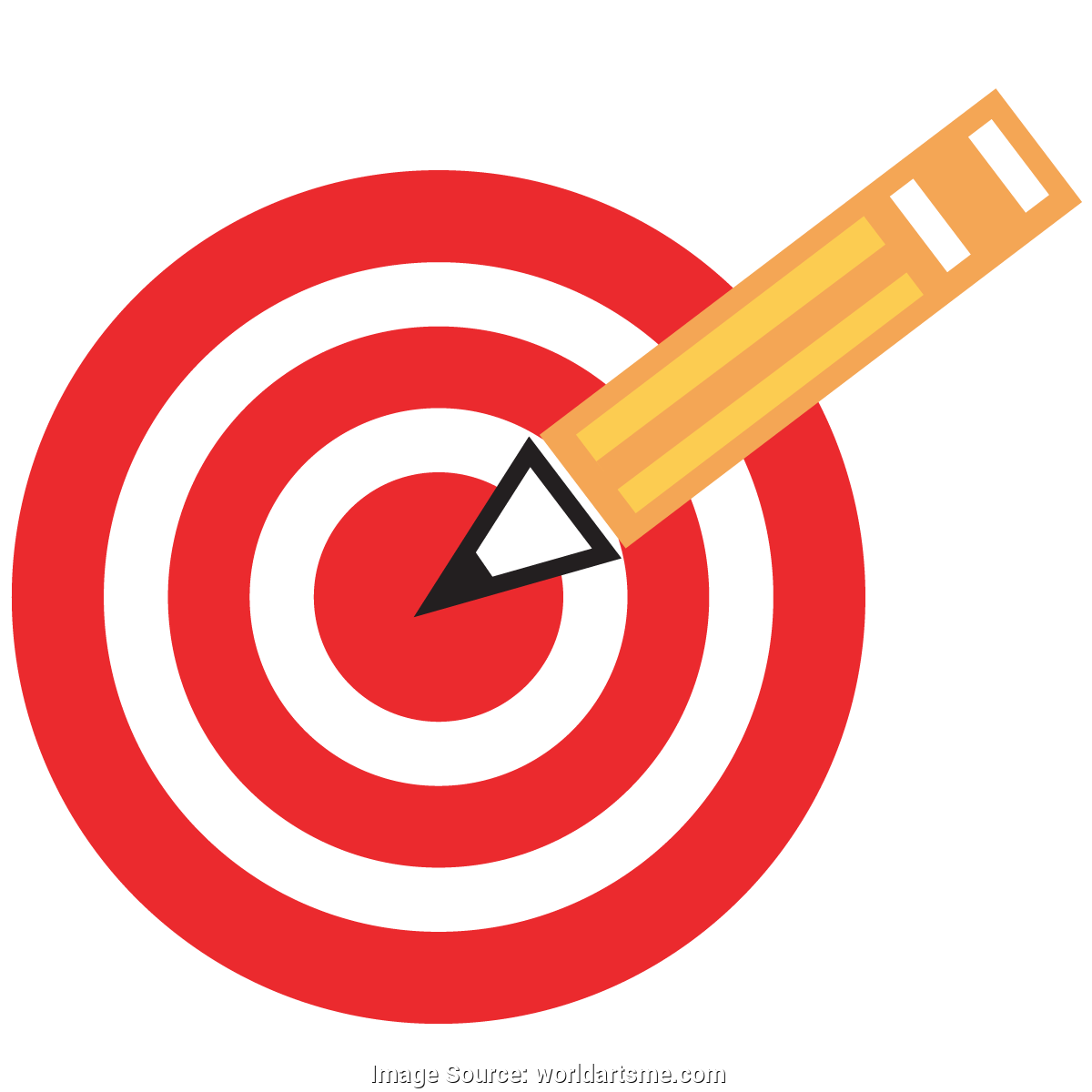 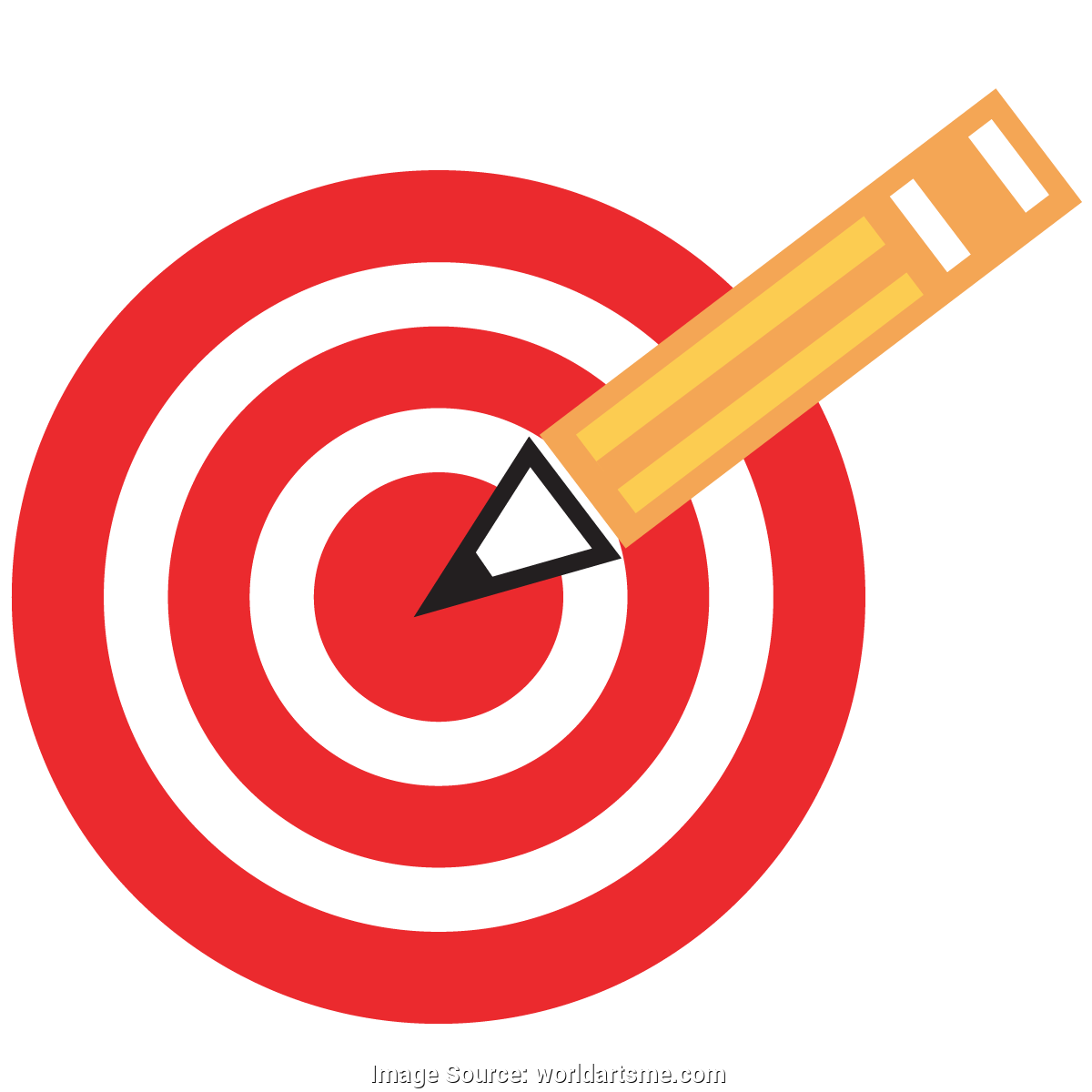 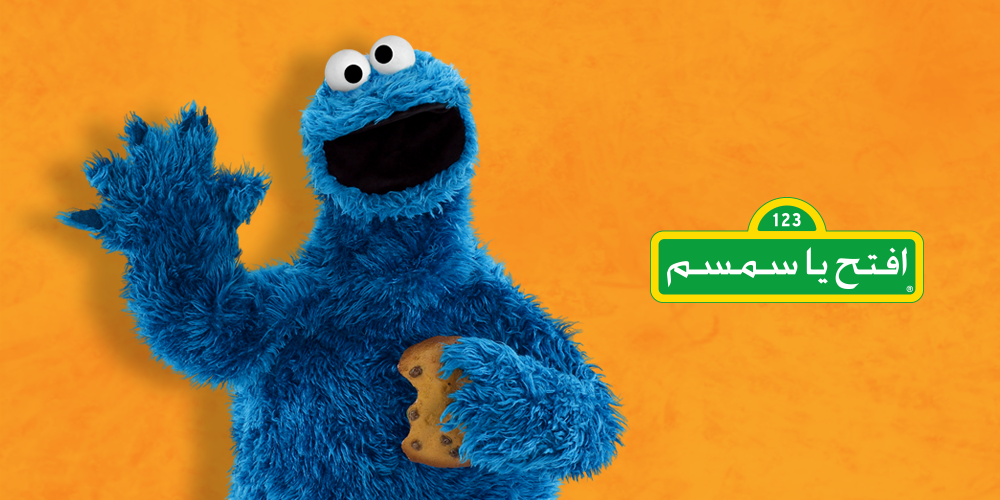 الهدف الأول
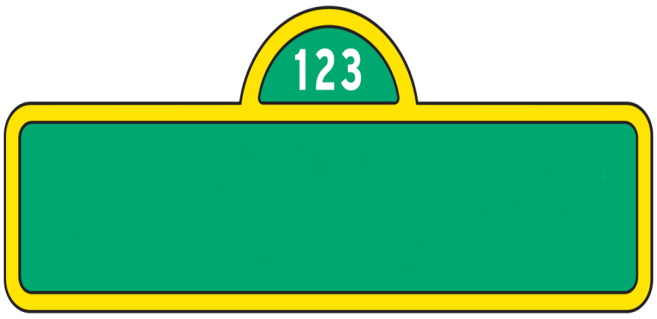 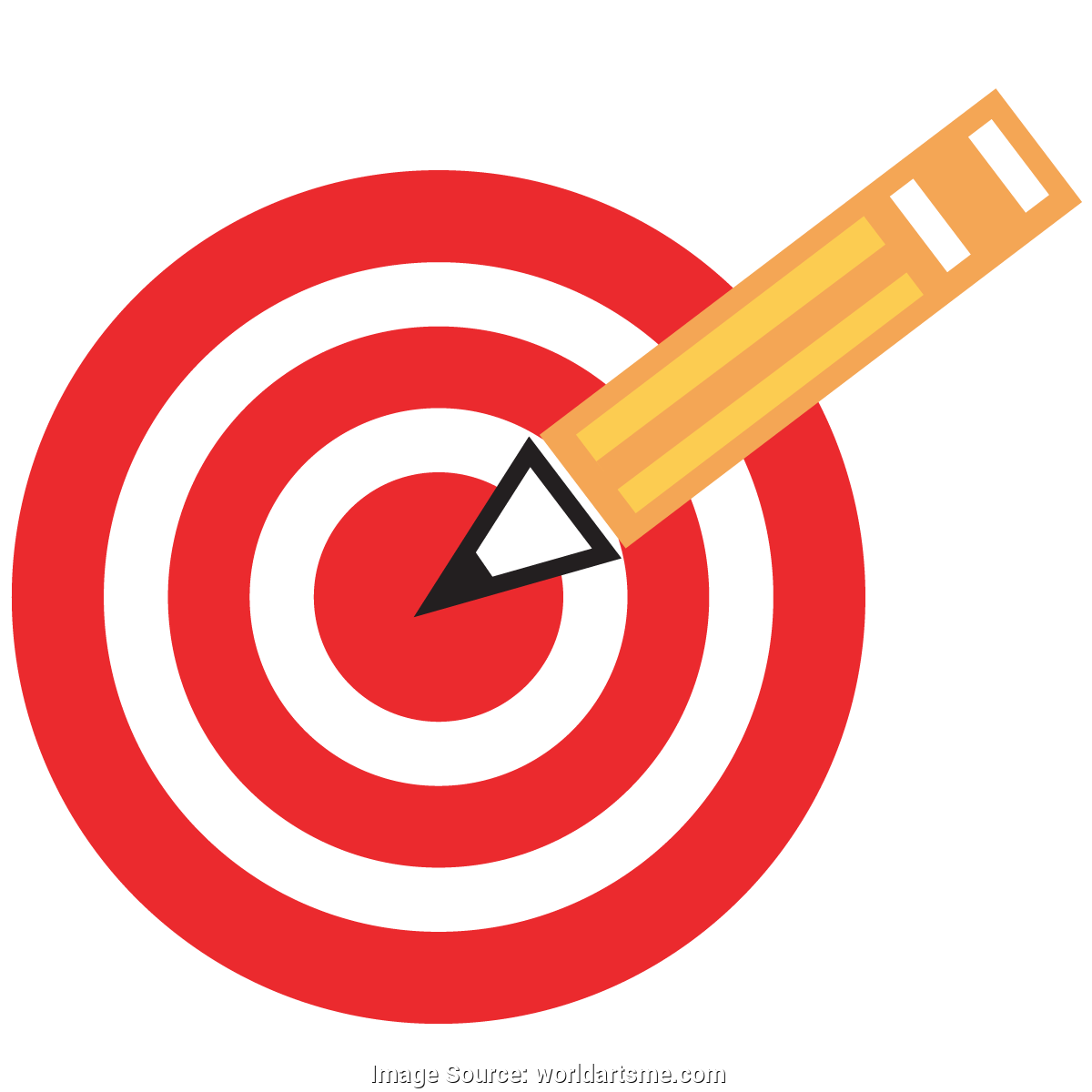 1- أن يقرأ التلميذ ما لا يقل عن جملة من  جمل الدرس قراءة سليمة خالية من الأخطاء مع التلوين الصوتي.
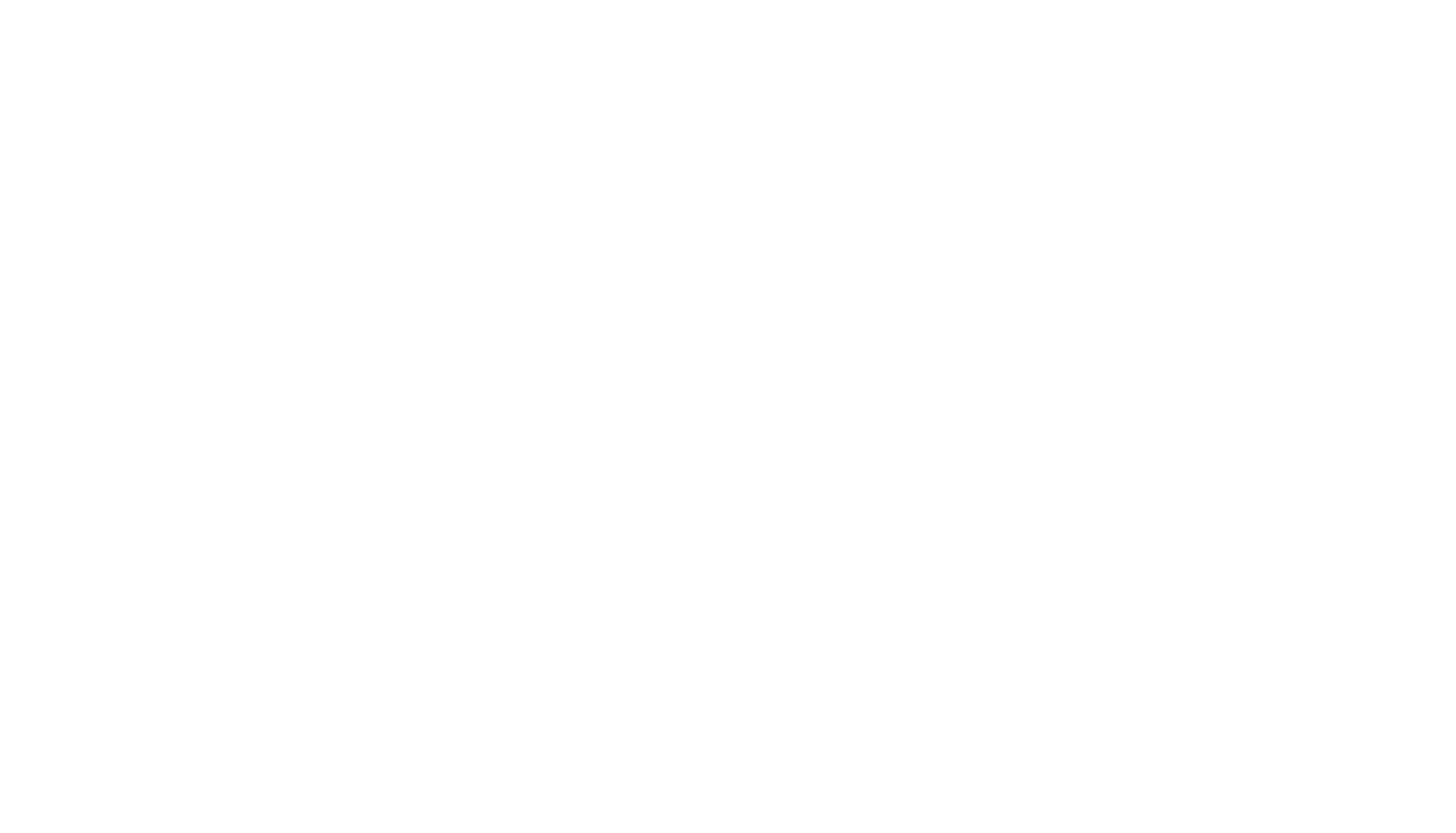 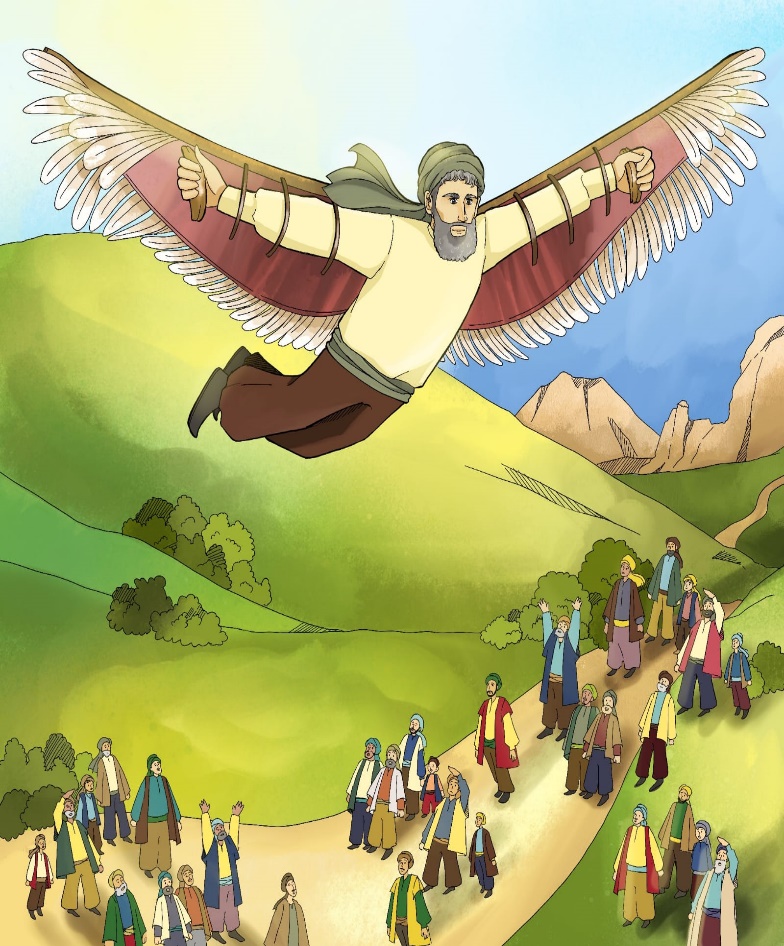 الرَّجُلُ الطّائِرُ
قَدْ اشْتَدَّ إِعْجابُ النّاسِ بِذَكائِهِ وَشَجاعَتِهِ، فَطارَ مَسافَةً قَصيرَةً، لَكِنَّهُ سَقَطَ عَلى ظَهْرِهِ بِقُوَّةٍ؛ لِأَنَّهُ نَسِيَ صِناعَةَ الذَّيْلِ الَّذي يُمَكِّنُهُ مِنَ النُّزُولِ بِأَمانٍ.
[Speaker Notes: قراءة الحرف مع الضم ثم مع التنوين بالضم، شرح بأن النون غير حقيقية أي نقرأها لكن ما نكتبها]
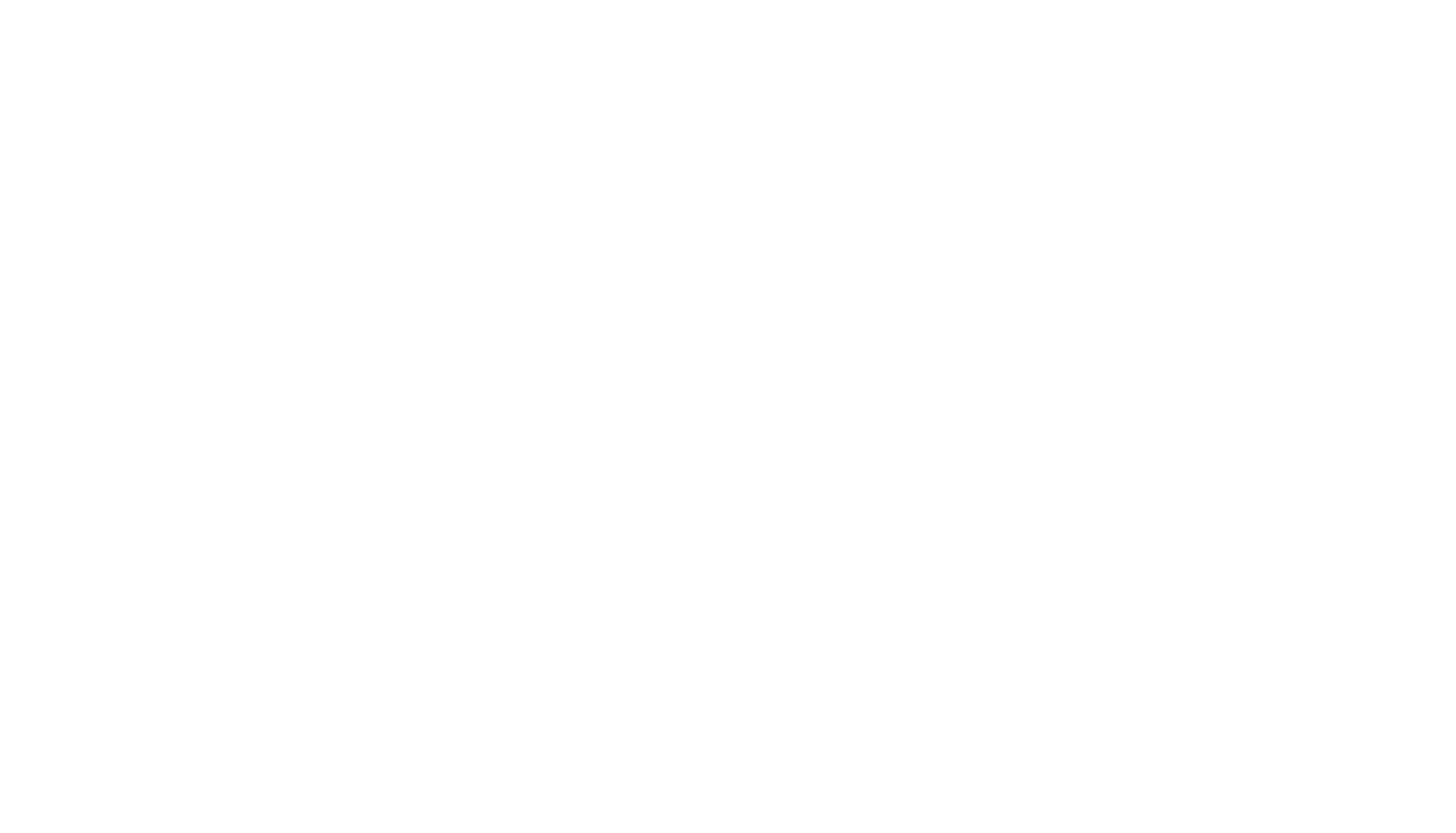 لَقَدْ سَبَقَ الْعالِمُ الْمُسْلِمُ ابْنُ فِرْناسٍ بَقِيَّةَ الْعُلَماءِ؛ فَهُوَ أَوَّلُ مَنْ فَكَّرَ في طَريقَةٍ تُمَكِّنُ الْإِنْسانَ مِنَ الطَّيَرانِ مِثْلَ الطُّيورِ. واسْتَفادَ الْعُلَماءُ الَّذينَ جاؤوا بَعْدَهُ مِنْ تَجْرِبَتِهِ. وَشَيْئًا فَشَيْئًا أَصْبَحَ الْحُلْمُ حَقيقَةً؛ فَقَدِ اخْتَرَعَ الْإِنْسانُ الطّائِرَةَ، وَأَصْبَحَ السَّفَرُ سَهْلًا وَسَريعًا.
[Speaker Notes: قراءة الحرف مع الضم ثم مع التنوين بالضم، شرح بأن النون غير حقيقية أي نقرأها لكن ما نكتبها]
ماذا لو لم يتم اختراع الطائرات؟
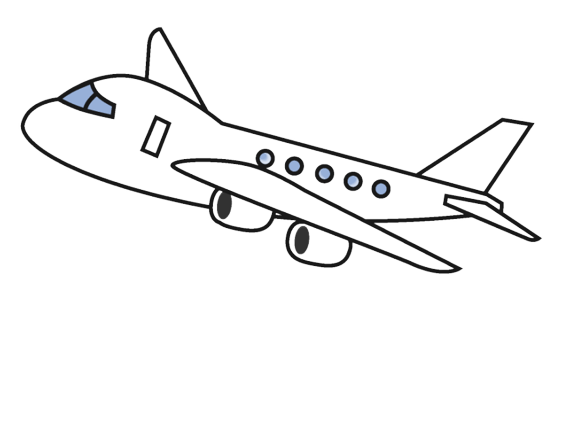 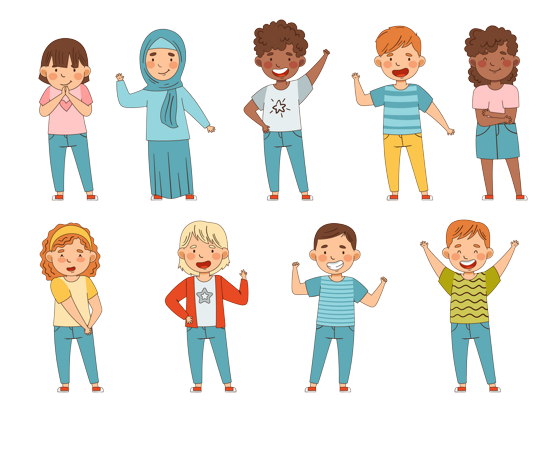 [Speaker Notes: قراءة الحرف مع الضم ثم مع التنوين بالضم، شرح بأن النون غير حقيقية أي نقرأها لكن ما نكتبها]
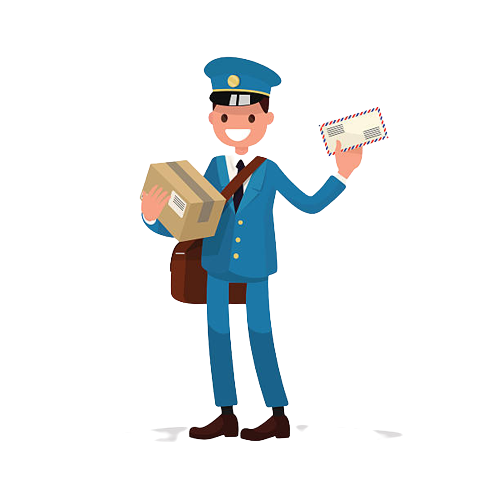 ساعي البريد
[Speaker Notes: قراءة الحرف مع الضم ثم مع التنوين بالضم، شرح بأن النون غير حقيقية أي نقرأها لكن ما نكتبها]
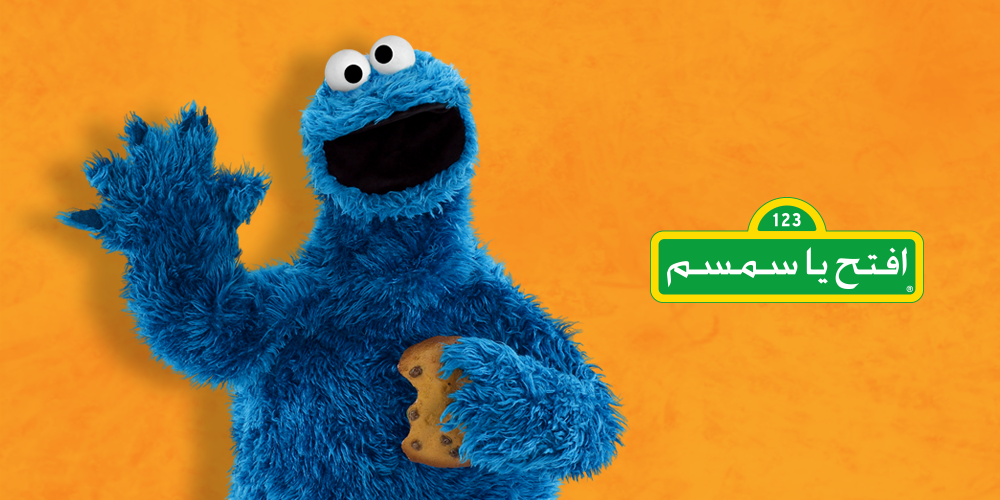 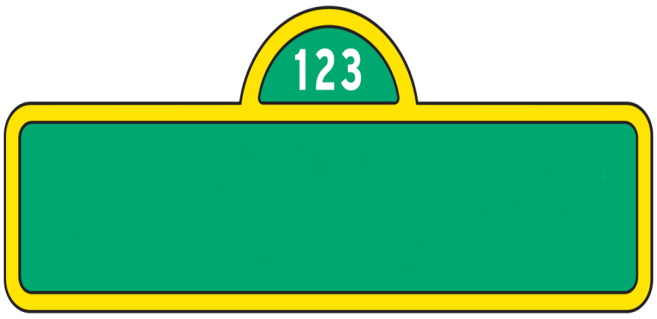 الهدف الثاني
2- أن يميز التلميذ بين أسماء الإشارة (ذلك، تلك) تمييزًا صحيحًا.
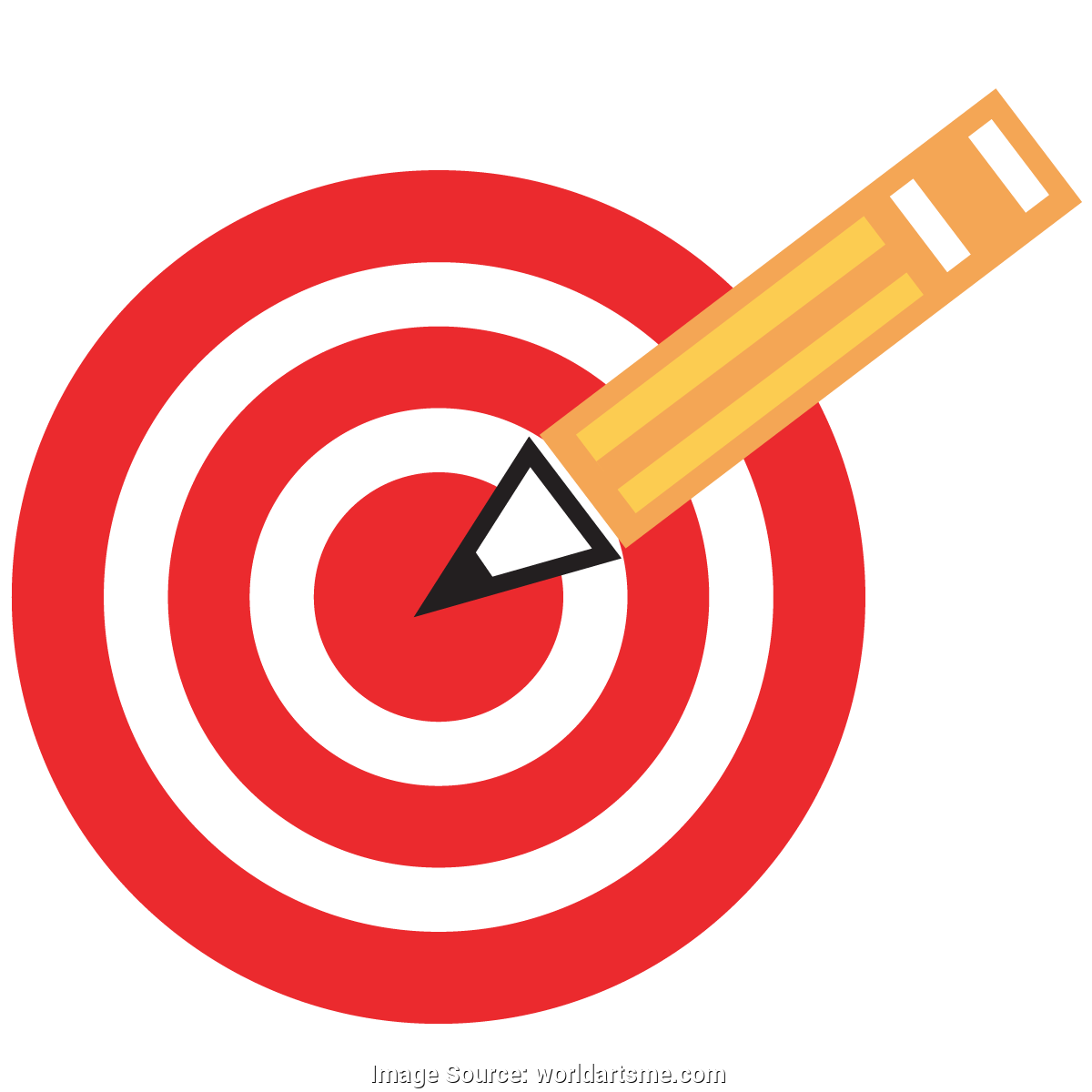 قاعدة أسماء الإشارة
ذَلِكَ
تِلْكَ
للمفرد المذكر البعيد
للمفرد المؤنث البعيد
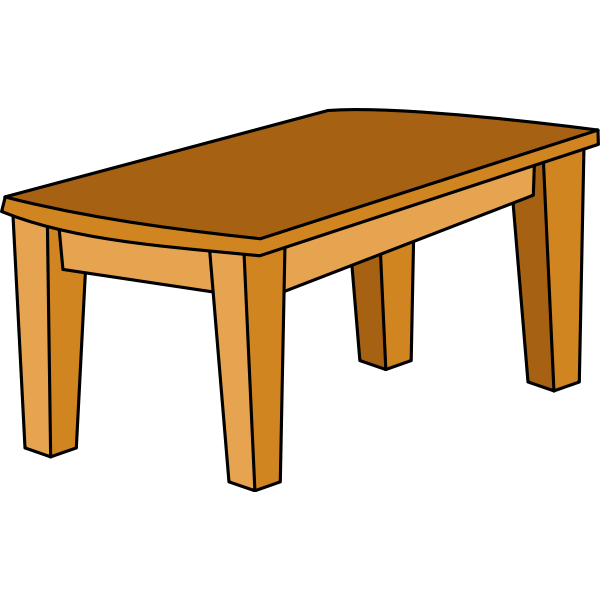 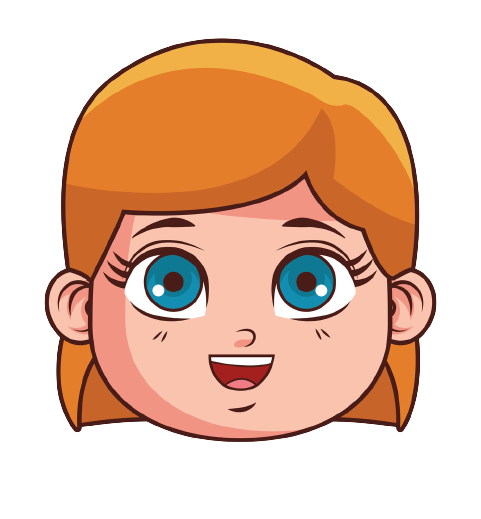 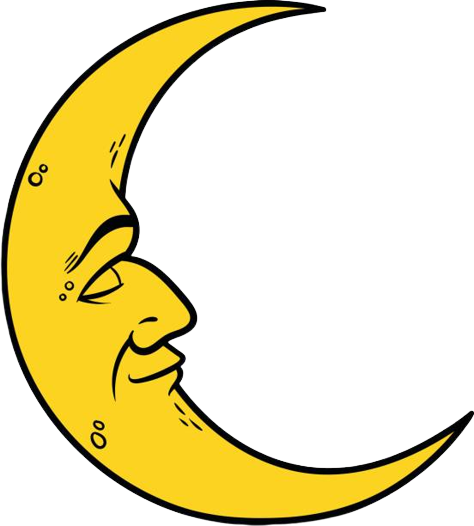 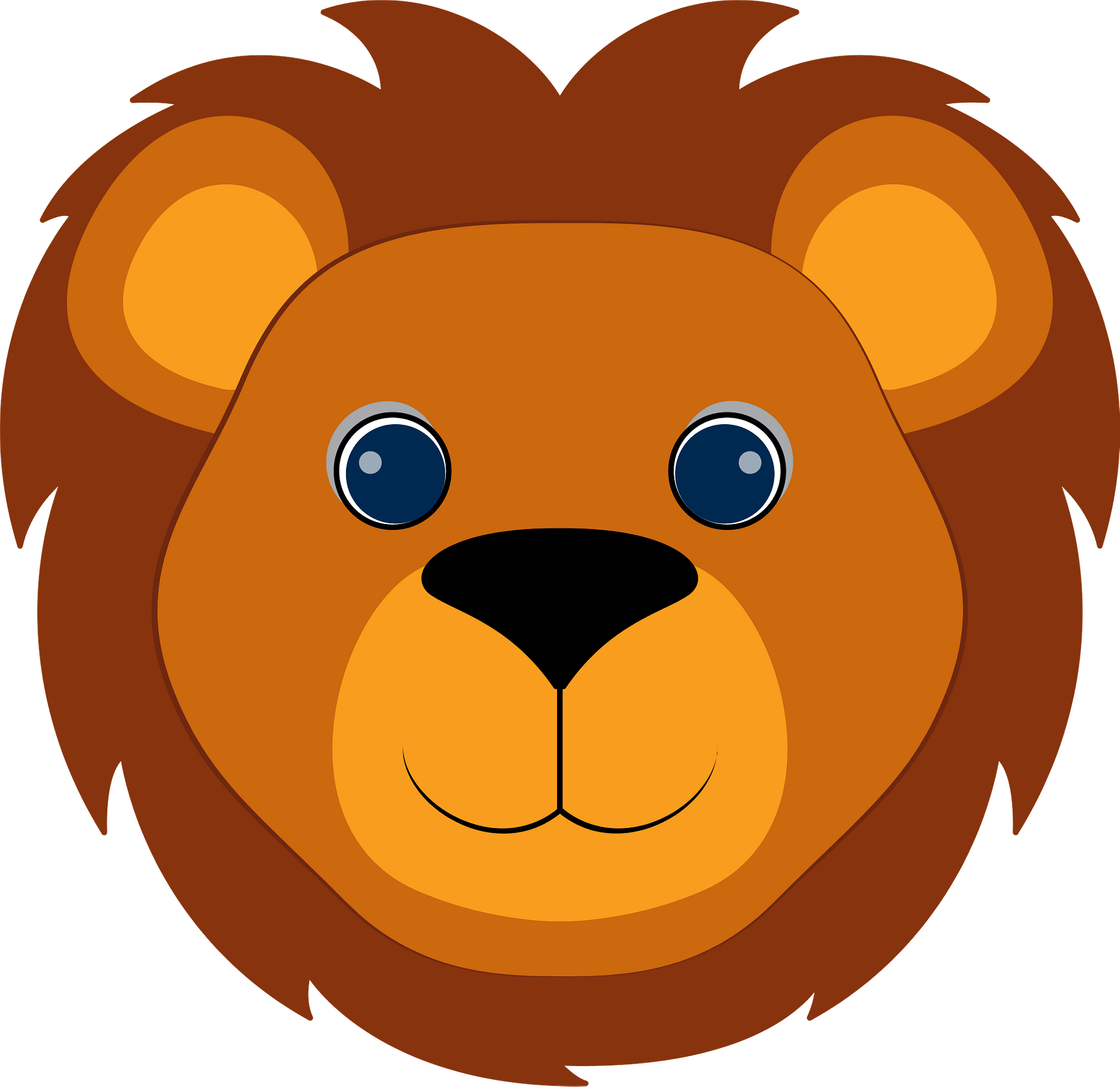 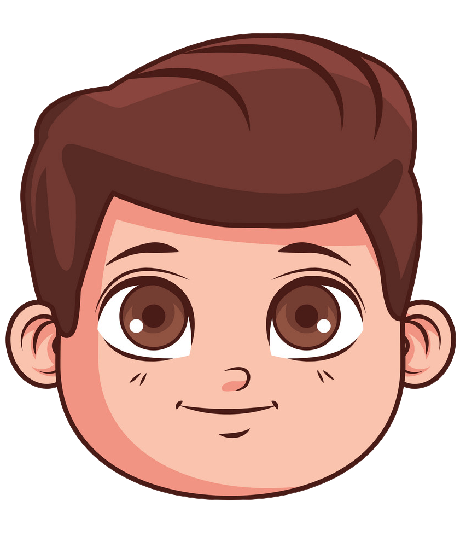 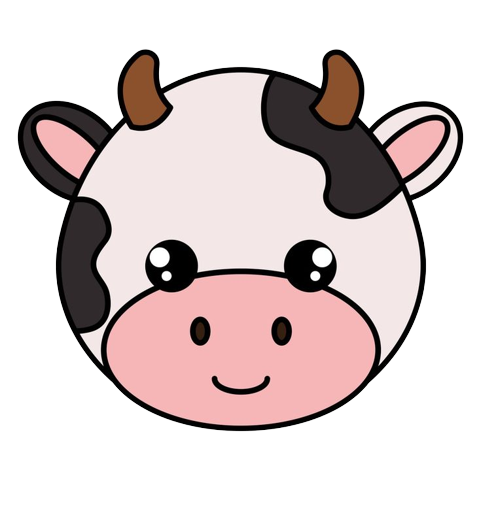 [Speaker Notes: توضيح طريقة قراءة الكلمة مع التنوين والطريقة الصحيحة لكتابتها]
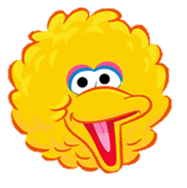 1- أَقْرَأُ الْجُمَلَ الْآتِيَةَ، وَأُلاحِظُ الْكَلِماتِ الْـمُلَوَّنَةَ:
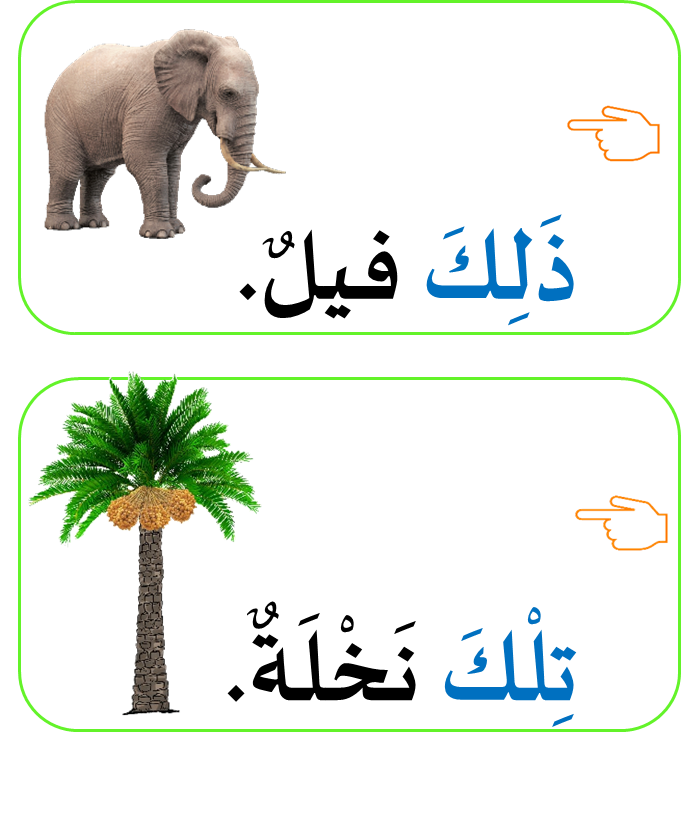 [Speaker Notes: توضيح طريقة قراءة الكلمة مع التنوين والطريقة الصحيحة لكتابتها]
2. أَكْتُبُ على سبورتك اسْمَ الْإِشارَةِ الْـمُناسِبَ (ذَلِكَ / تِلْكَ):
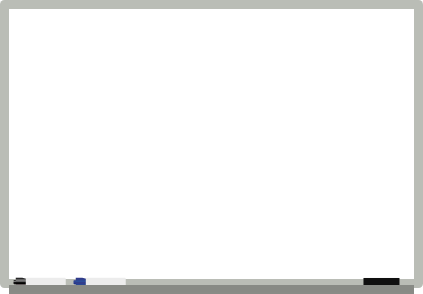 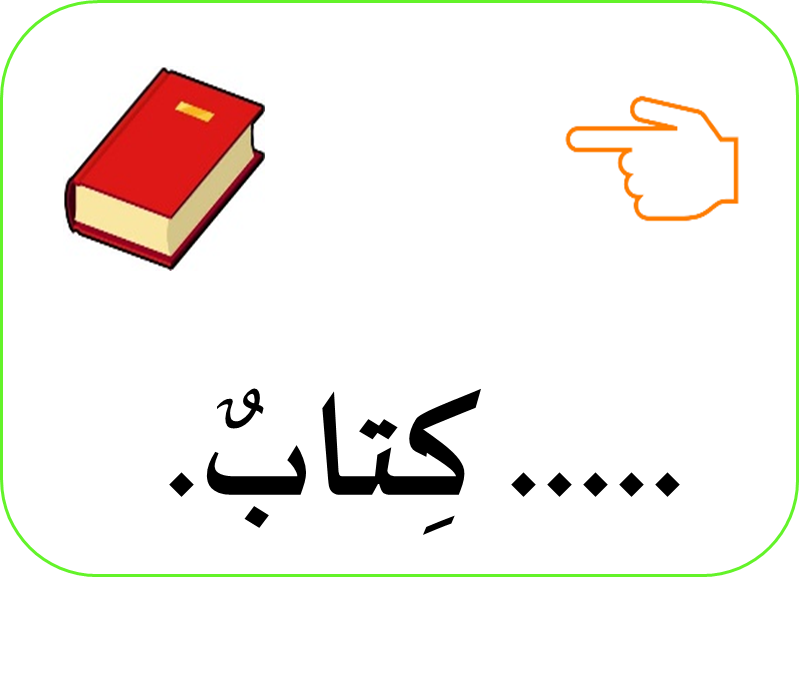 ذَلِكَ
[Speaker Notes: توضيح طريقة قراءة الكلمة مع التنوين والطريقة الصحيحة لكتابتها]
2. أَكْتُبُ على سبورتك اسْمَ الْإِشارَةِ الْـمُناسِبَ (ذَلِكَ / تِلْكَ):
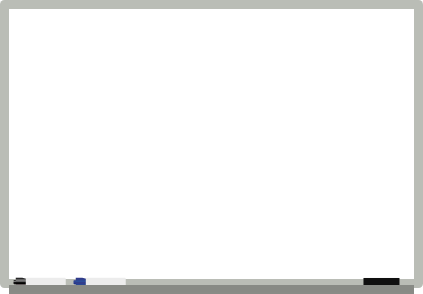 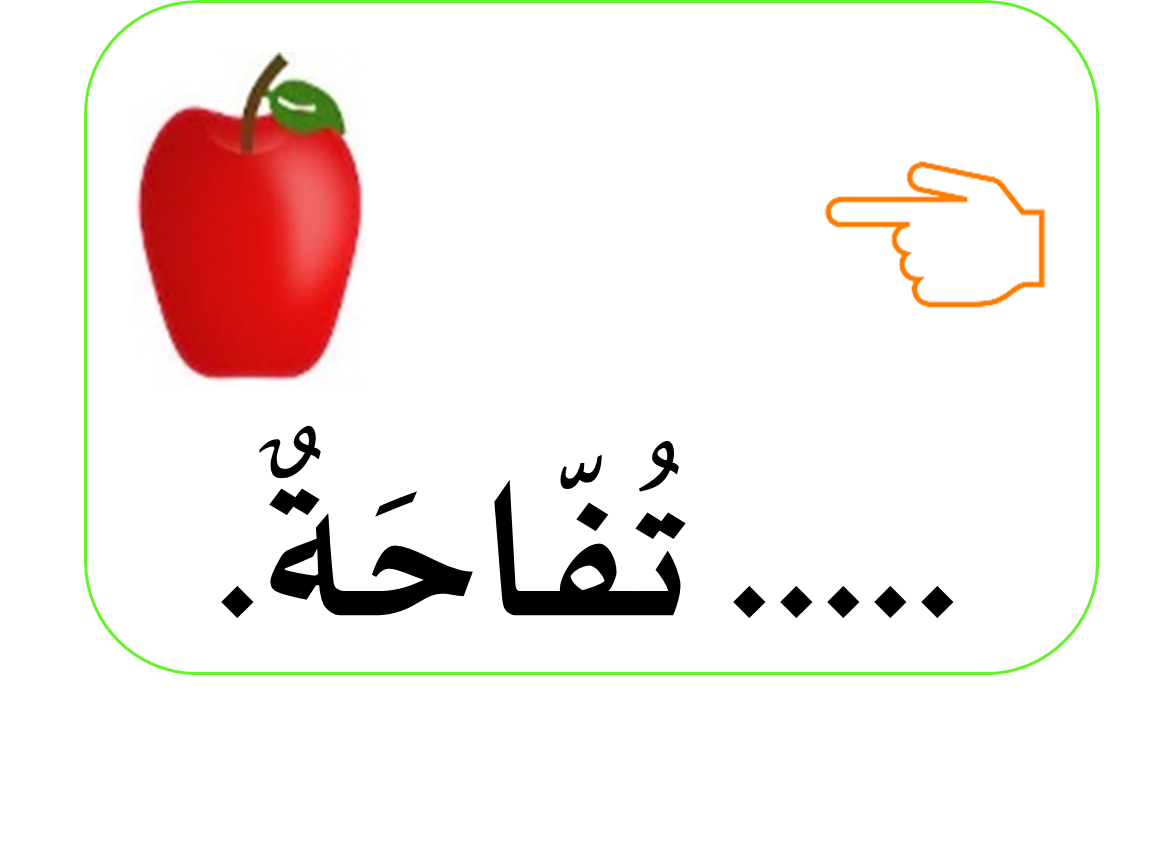 تِلْكَ
[Speaker Notes: توضيح طريقة قراءة الكلمة مع التنوين والطريقة الصحيحة لكتابتها]
2. أَكْتُبُ على سبورتك اسْمَ الْإِشارَةِ الْـمُناسِبَ (ذَلِكَ / تِلْكَ):
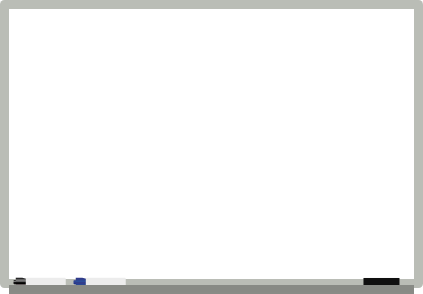 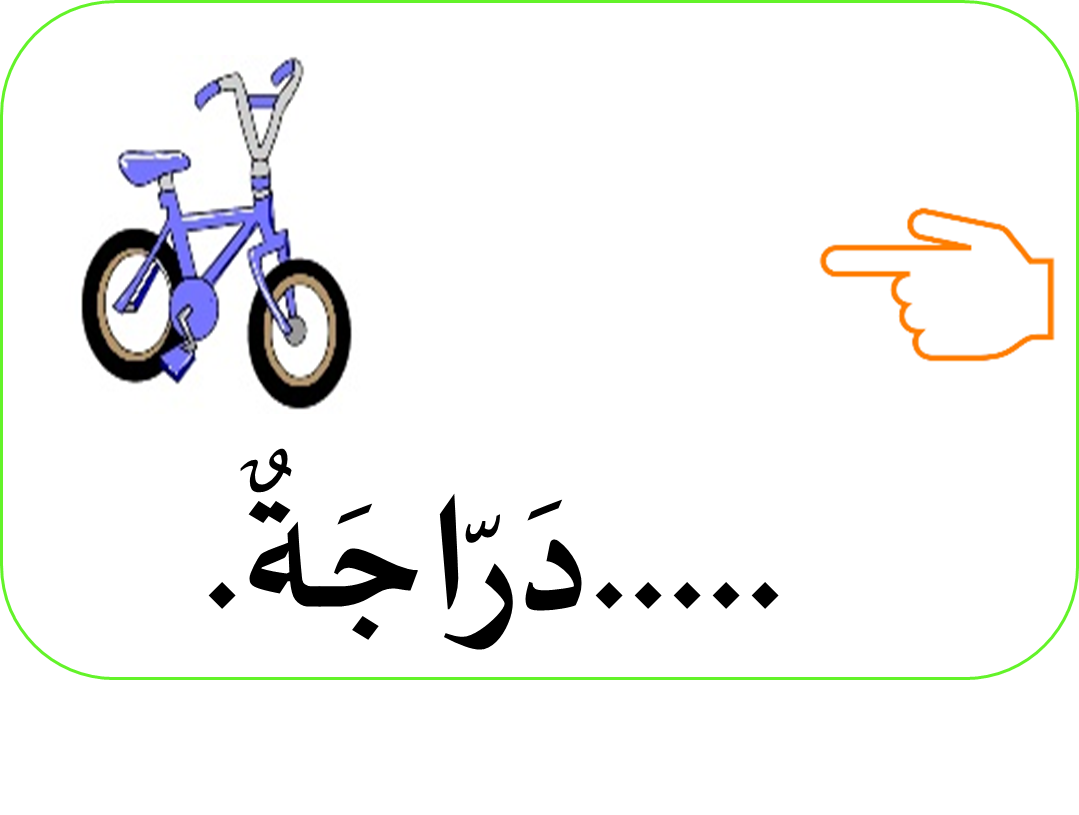 تِلْكَ
[Speaker Notes: توضيح طريقة قراءة الكلمة مع التنوين والطريقة الصحيحة لكتابتها]
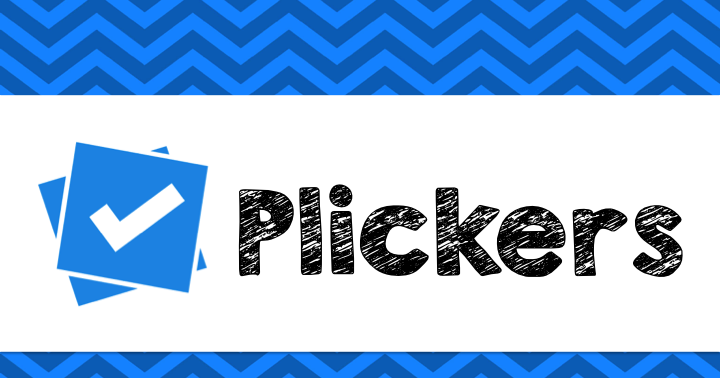 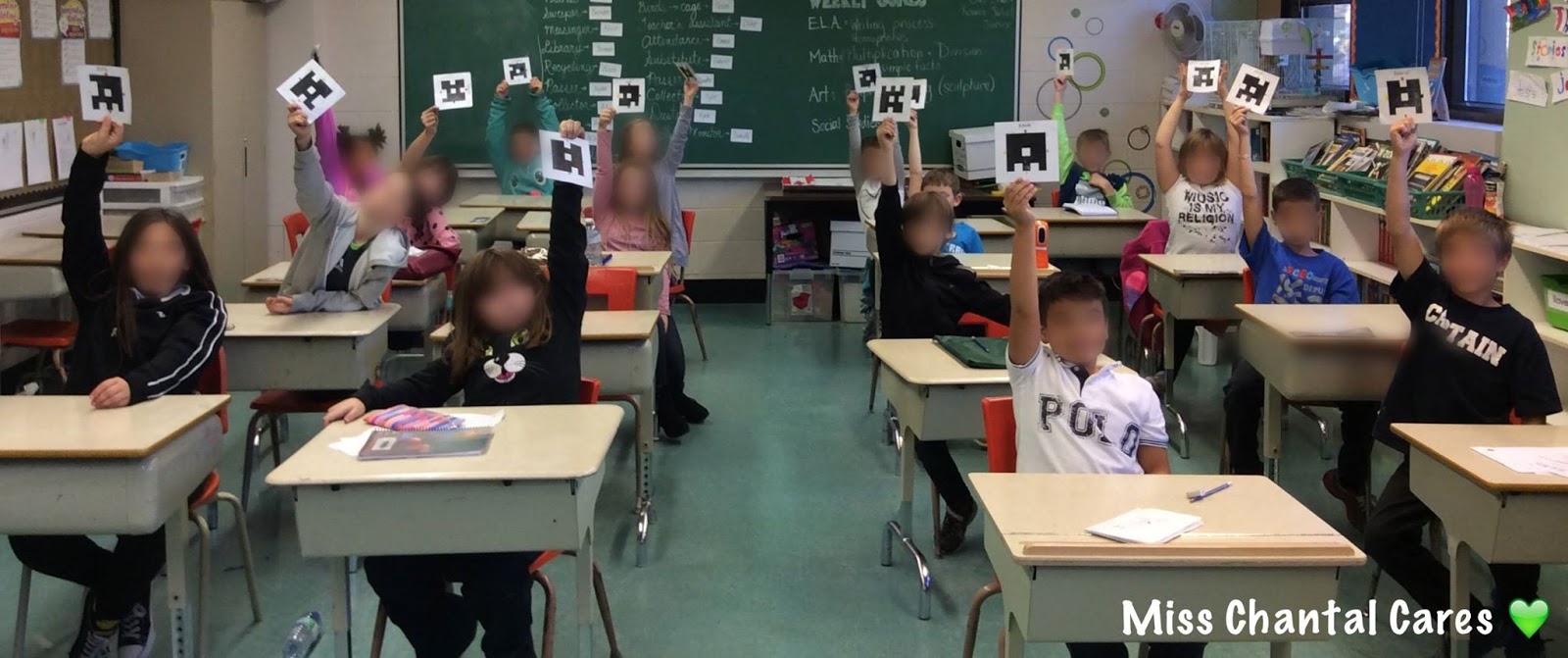 [Speaker Notes: توضيح طريقة قراءة الكلمة مع التنوين والطريقة الصحيحة لكتابتها]
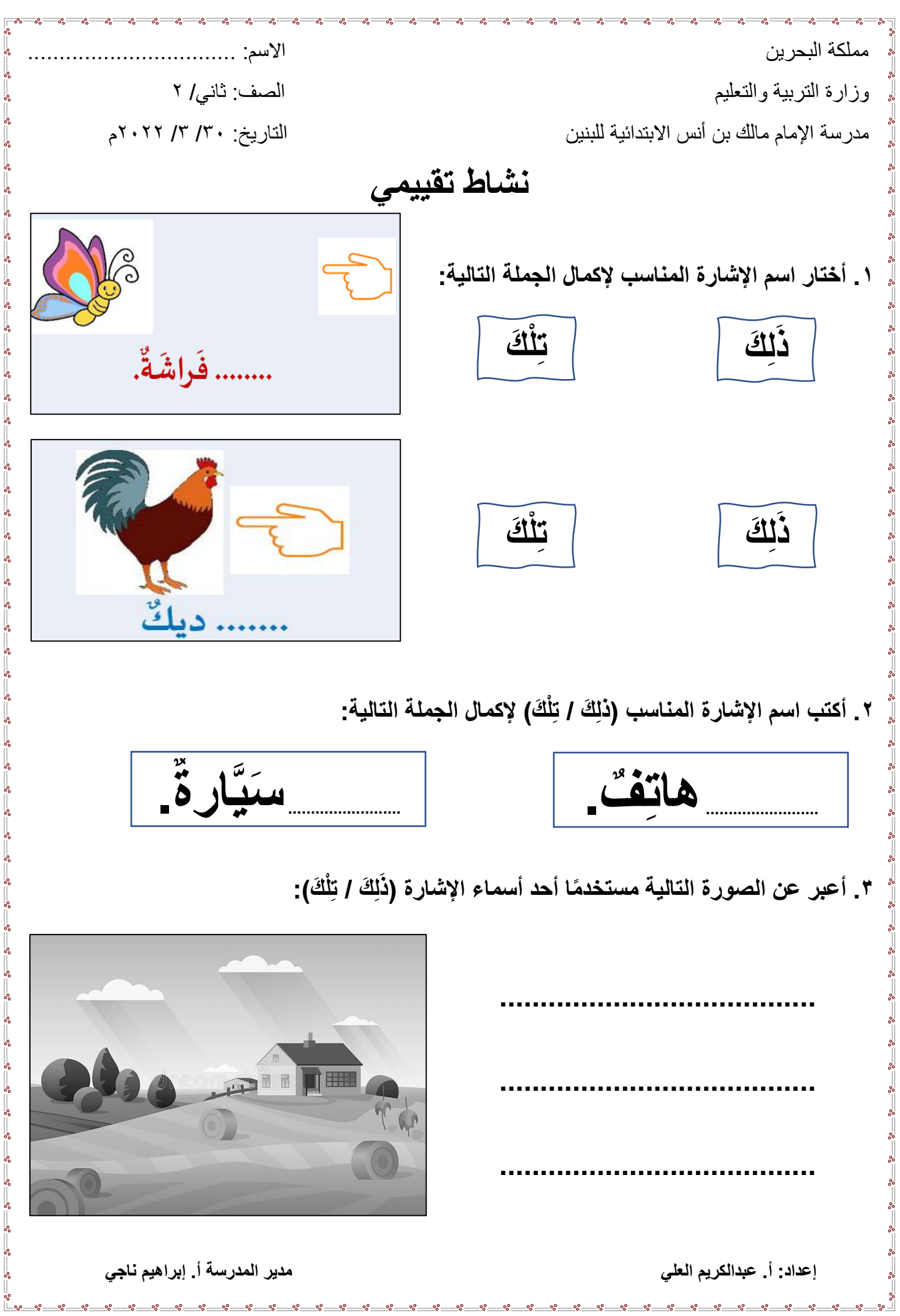 نشاط ختامي
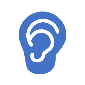 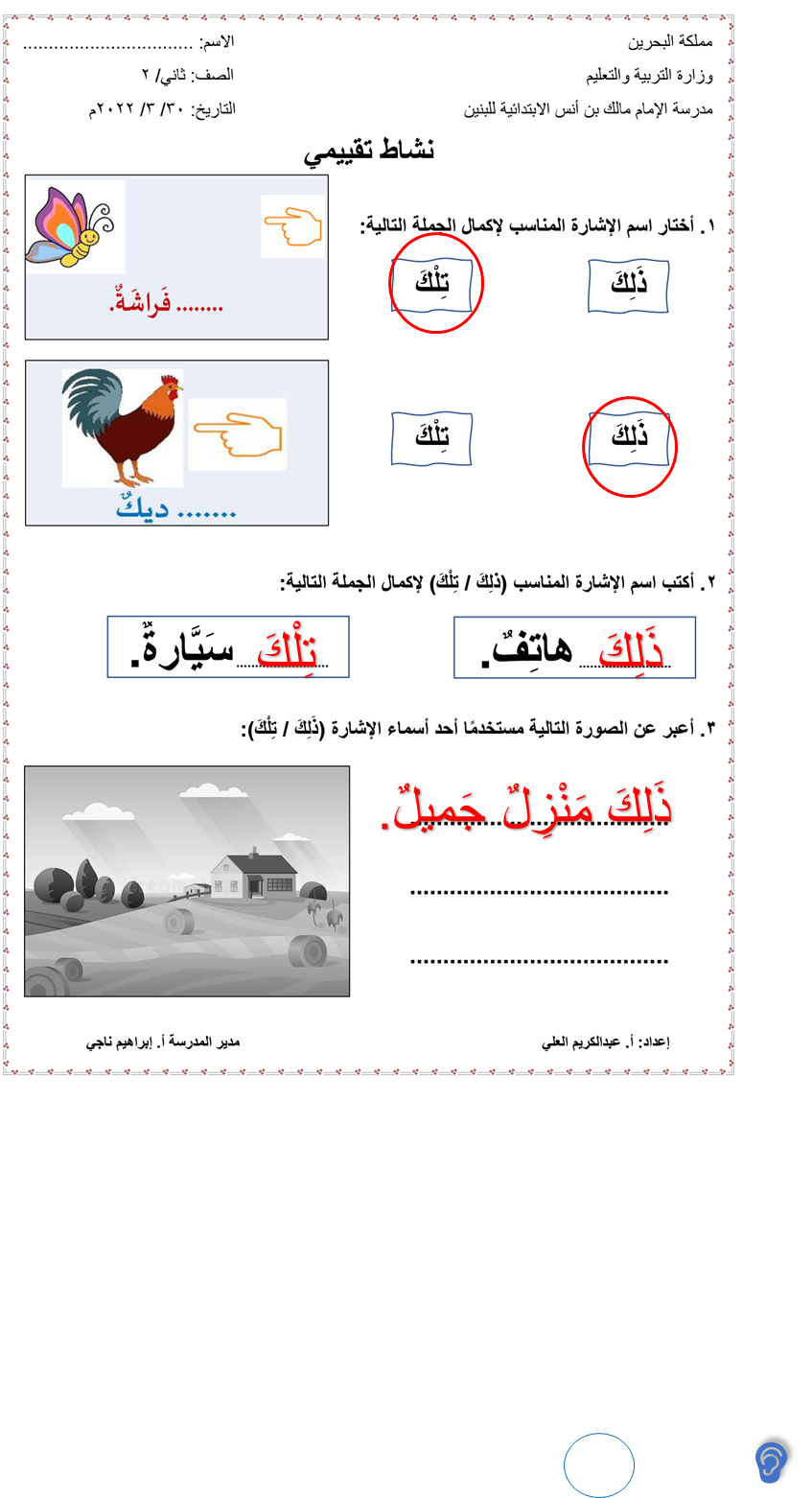 الإجابة
 النموذجية
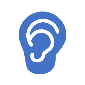 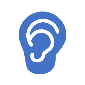 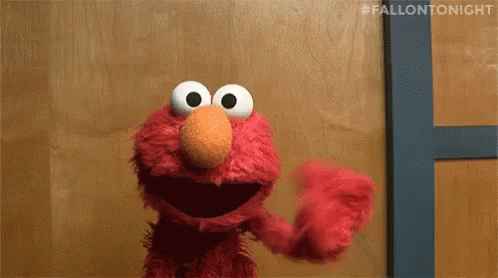 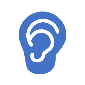